Геометрия
7
класс
Тема:
             

Решение задач.
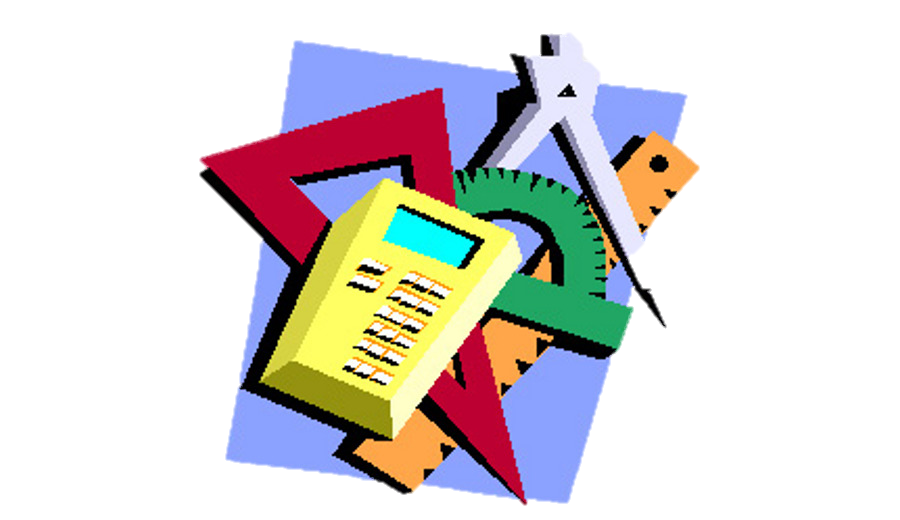 Яшнабадский район. Школа № 161.
Учитель математики Наралиева Ш.Ш.
План урока:
А
В
С
Задача
Дано: 
АВ=6 см,
ВС=9 см.
Найти: АС.
6 см
9 см
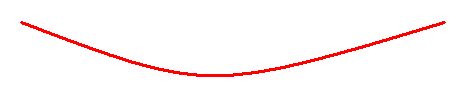 ?
АС= АВ+ВС
АС= 6+ 9=15(см)
Задача
?
Дано: 
МР=12 см,
КР=3 см.
Найти: МК.
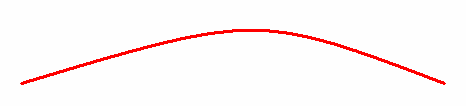 М
К
Р
МК = МР – КР
МК = 12-3 = 9 (см)
Задача
Дано: 
KM=9 см.
LN=8 cm
KN=12cm
Найти : LM
12cm
9 см.
8 cм
K
N
L
M
?
LM = (КМ +LN) – KN
LM = 9+8-12 = 5 см
Задача
Дано: 
FT=11 см.
HD=9 cм
HT=5 cм
Найти : FD
9 см
11 см
5 см
D
H
T
F
?
FD = (FT + HD) – HT
FD = 11+9-5 = 15 см
Задача
Х
Х+ 3
Дано:
KP-PE = 3cм
KE=21cм
Найти : KP,PE
K
P
E
?
?
Х+Х+3=21
2х=21-3
2х=18
Х=9 (см)- РЕ
9+3=12(см) - КР
Задача
Дано:
DF= 24cm
FE=3DE
Найти : FE, DE
D
E
F
х
3х
?
?
3х+х = 24
4х =24
Х=6 (см)- DE
24-6 =18(см) - FE
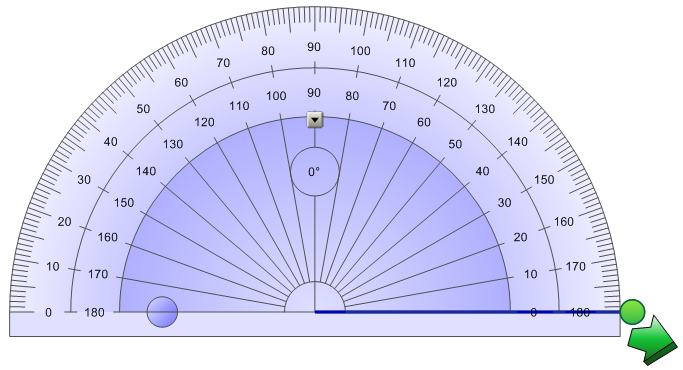 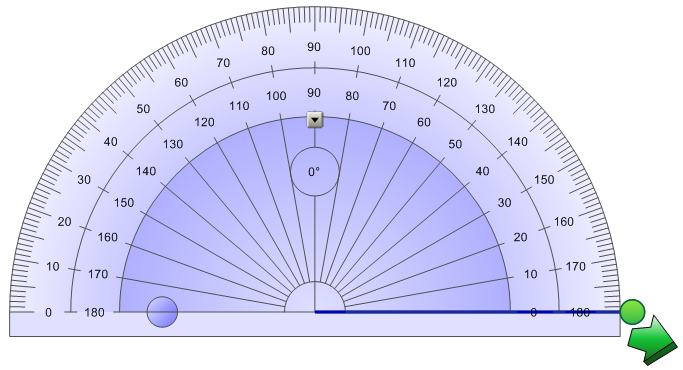 РАВНЫЕ УГЛЫ ИМЕЮТ РАВНЫЕ ГРАДУСНЫЕ МЕРЫ
M
D
В
45°
45°
85°
С
Е
О
А
K
N
АОВ =
CED
MKN >
CED
<
<
<
<
Задача
А
Дано:
АОВ=45°
ВОС=21 °
Найти :  AОC
В
С
О
Когда луч делит угол на два угла, градусная мера всего угла равна сумме градусных мер этих углов.
∠АОВ + ∠ВОС
∠ AОC =
∠АОС= 45° + 21° = 66°
Задача
Е
Дано:
 EDK =36°
Найти :  FDK
F
21°
K
D
FDK =  EDK- EDF 
FDK = 36°- 21° = 15 °
Задача
А
D
Дано:
АВC =72°
DВС- АВD = 26 °
Найти :  ABD,   DBC.
X
X+26 °
С
B
АВC = DВС + АВD      
Х+Х+ 26 °= 72 °
2х=46 °
Х=23 ° -  ABD,      DBC =23 ° + 26 ° =49 °
Задание из учебника
А
Е
∠AOЕ+∠ЕOВ=∠AOВ
Ответ: Луч ОЕ пройдёт
между сторонами ∠AOВ
O
В
Задание из учебника
Е
∠ЕOА+∠АOВ=∠ЕOВ
А
Ответ: Луч ОЕ  не пройдёт
между сторонами ∠AOВ
В
O
Задание из учебника
№ 10. Пройдёт ли луч ОЕ между сторонами
∠AOВ,  если  в) ∠AOЕ ˃ ∠АОВ
В
Е
∠ЕOА+∠АOВ=∠ЕOВ
А
Ответ: Луч ОЕ  не пройдёт
между сторонами ∠AOВ
В
O
45°
90°
135°
30°
60°
Задания для закрепления
№ 8, 11, 12. 

(стр. 31)
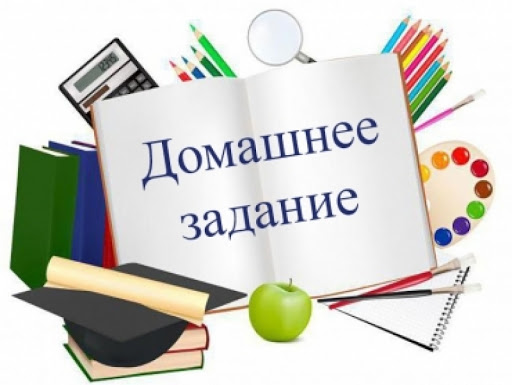